Vocab/Reading ActivityRead pages 244-256
Intro to Cellular Reproduction
Read the paragraphs and when you see the following terms, copy down their definitions and answer the questions
What limits the size of a cell?
What are two reasons cells must remain small?
Cell cycle
Interphase
Mitosis
Cytokinesis
List the stages of interphase
Chromosomes 
Chromatin
When does mitosis and cytokinesis occur?
How do prokaryotic cells reproduce?
Sister chromatids
Centromere
Spindle Apparatus
Draw and label the cell cycle on page 249
What limits the size of a cell? The key factor that limits the size of a cell is the ratio of its surface area to its volume
What are two reasons cells must remain small? To maintain good transport of substances and cellular communications
Cell cycle – the cycle of growing and dividing of cells to reproduce
Interphase – stage in which the cell grows, carries out cellular functions, and replicates, or makes copies of its DNA in preparation for the next stage of the cycle
Mitosis – stage during which the cell’s nucleus and nuclear material divide
Cytokinesis – the method by which a cell’s cytoplasm divides, creating a new cell
List the stages of interphase – G1, S, and G2 (Gap 1, Synthesis, Gap 2)
Chromosomes – structures that contain the genetic material that is passed from generation to generation of cells
Chromatin – the relaxed form of DNA in the cell’s nucleus
When does mitosis and cytokinesis occur?  After Interphase
How do prokaryotic cells reproduce? They reproduce by a method called binary fission
Sister chromatids – structures that contain identical copies of DNA
Centromere – the structure at the center of the chromosome where the sister chromatids are attached 
Spindle Apparatus – includes spindle fibers, centrioles, and aster fibers and is important in moving and organizing the chromosomes before cell division
Draw and label the cell cycle on page 249
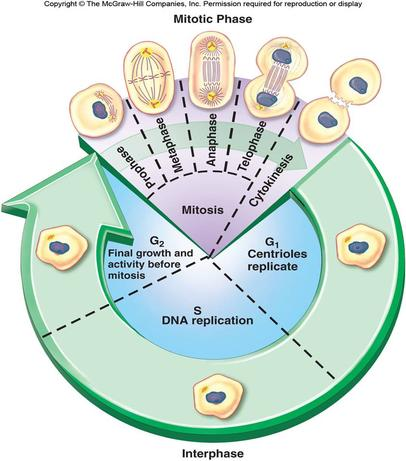